OPT MSNAKEY ANALYSIS FINDINGSGAZA STRIP
UNGT Meeting
November 2021
The MSNA in occupied Palestinian territories (oPt) aims to achieve the following objectives:
Directly inform the 2022 Humanitarian Needs Overview (HNO) and Humanitarian Response Plan (HRP) in the oPt through the provision of a comprehensive, multi-sectoral household-level dataset; 
Provide a detailed inter-sectoral analysis of the magnitude and severity of humanitarian needs among crisis-affected population groups in the oPt, to support the calculation of sectoral and inter-sectoral People in Need (PiN) and severity figures in alignment with the Joint Inter-Sectoral Analysis (JIAF) methodology
Identify vulnerable population groups and geographic areas with the most acute needs
Inform development assistance planning and relevant SDG targets
MSNA OBJECTIVES
OPT MSNA
METHODOLOGY AND DATA COLLECTION
1
Partners:
MSNA DATA COLLECTION
All data was collected by the Palestinian Central Bureau of Statistics (PCBS)
Key Figures:
Preparation & Fieldwork:
Data collection between July 4 and July 28

Covering all 16 governorates through 48 stratas

7,514 households surveyed:
4,126 households surveyed in Gaza
3,219 households surveyed in the West Bank
169 households surveyed in East Jerusalem

Population groups:
4,630 refugee households surveyed
1,541 in-camp refugee households surveyed
1,030 female headed households surveyed

Gender of the respondents:
3,962 female respondents (53%)
3,552 male respondents (47%)
Piloting and Training:
Pilot of 98 survey interviews (West Bank x 50, Gaza x 48) conducted in advance of fieldwork
Pilot served to identify issues related to questionnaire length, sensitivity and comprehension of indicators, use of tablet and applications, and optimal logistical arrangements
Four-day training for all enumerators (June 28 – July 1)
Training conducted by PCBS in Ramallah and Gaza City with the support of REACH and sector partners
Training Manual designed by REACH, with additions by PCBS
MSNA SAMPLING METHODOLOGY
The sampling methodology as well as the list of questions and indicators have been developed in consultation with key humanitarian and development stakeholders to ensure the relevance of the analysis stratification for their planning and programming.
Sampling Methodology:
Sample Stratification:
Representativeness:
Gaza Strip:
The sample size for each strata was calculated based on the following parameters: 95% level of confidence, 9% margin of error and a 15% buffer (10% in Gaza) to account for deleted or incomplete surveys.
Stratification by locality (95/9):

28 localities
5 refugee camps
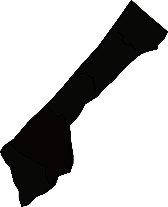 Sampling approach:
For the stratas in the Gaza Strip, a one-stage simple random sample was employed, whereas for the stratas in the West Bank, a two-stage stratified cluster sampling approach was employed reflecting operational and logistical factors. The final sample was drawn from an exhaustive list of households provided by PCBS.
West Bank:
Stratification by Oslo Area and Governorate:

11 governorates within Area C (95/9)
Area A&B as one single strata (95/9)
H2 as a separate strata (95/9)
East Jerusalem as a separate strata (95/9)
Additional strata for refugee camps (95/5)
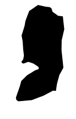 Gender Consideration:
Reflecting the understanding that male and female respondents from the same household may provide different answers to the same questions, the methodology has been designed to ensure equal representation of both gender.
OPT MSNA
KEY CROSS-SECTORAL FINDINGS
2
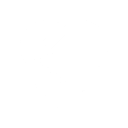 AAP |  Aid Received
% of households (HH) that reported having received aid in the 6 months prior to data collection:
Type of aid received*:
Aid satisfaction was particularly low in the Gaza Strip with only 57% of households that have received assistance reporting being satisfied with the aid that they have received (compared to 71% in the West Bank). By far the most commonly reported reason for dissatisfaction was the quantity of the received assistance.
* As a percentage of HHs that reported having received aid in the 6 months prior to data collection
[Speaker Notes: IRQ: 10%
Somalia: 13%
Eastern Ukraine: 5%
Burkina Faso: 15%]
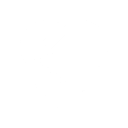 AAP |  Aid Received by Income Group
23% households in the Gaza Strip with a reported monthly income of less than 200 NIS pp reported NOT having received any assistance in the 6 months prior to data collection:
%  of households in the Gaza Strip that reported having received aid in the 6 months prior to data collection by type of aid and monthly income:
16% of refugee HHs
36% of non-refugee HHs
10% of in-camp refugee HHs
11% of female-headed HHs
24% of male-headed HHs
Among households with a monthly income of less than 200 NIS pp, the highest percentages of households reporting NOT having received aid in the 6 months prior to data collection were observed in Abasan Jadida (33%), Gaza city (33%), Abasan al Kabira (26%) and Al Musaddar (26%). The lowest percentages were observed in Al Bureij Camp (4%), Al Bureij (5%) and Al Maghazi Camp (6%).
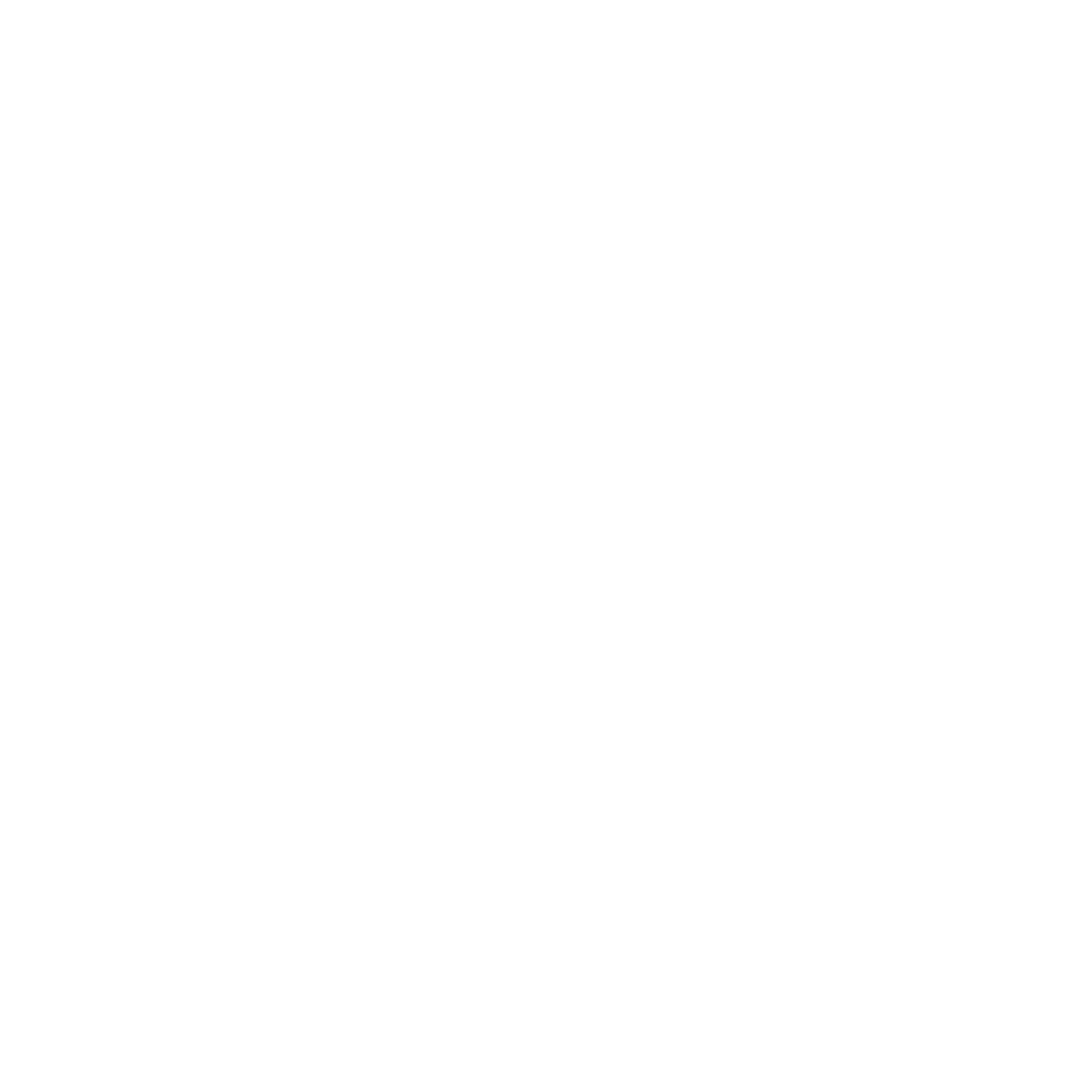 COVID-19  |  Livelihoods Impact
% of households reporting members losing their job permanently or temporarily as a result of the COVID-19 outbreak
27% of HHs in the Gaza Strip
Highest percentages reported in the governorates of Gaza (31%), Khan Yunis (28%), North Gaza (27%) and Deir al-Balah (22%) and Rafah (19%).
63% of households reported an increase in their debt as a result of COVID-19*
53% of households in the Gaza Strip reported that their monthly income has decreased as a result of COVID-19
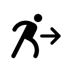 51% of refugee HHs
58% of non-refugee HHs
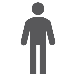 * As a percentage of HHs that reported a debt value of > 0 at the time of data collection
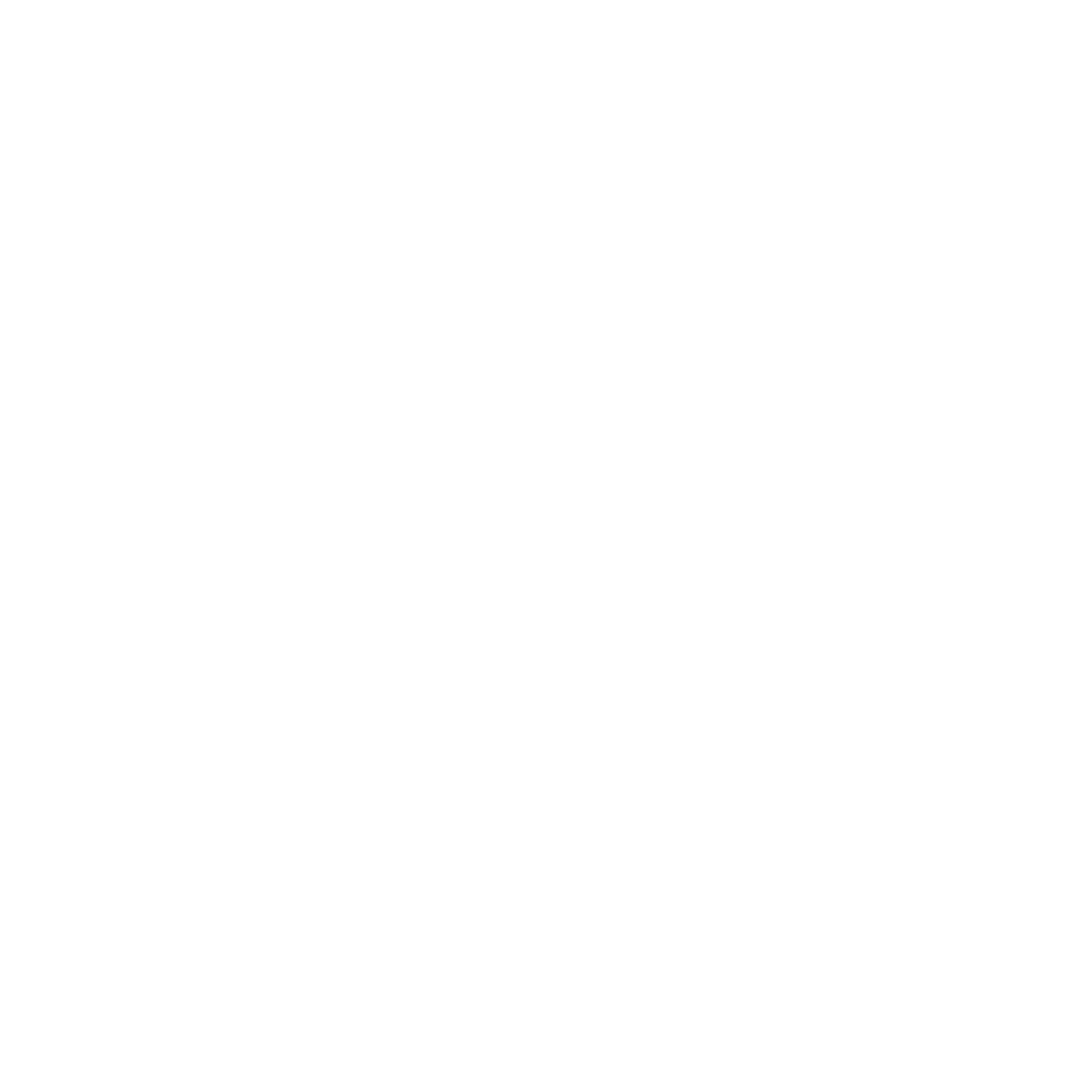 COVID-19  |  Vaccination
72% of households  in the Gaza Strip reported that NOT all members in their household are willing or can be vaccinated against COVID-19 at the time of data collection* (compares to 45% in the West Bank)
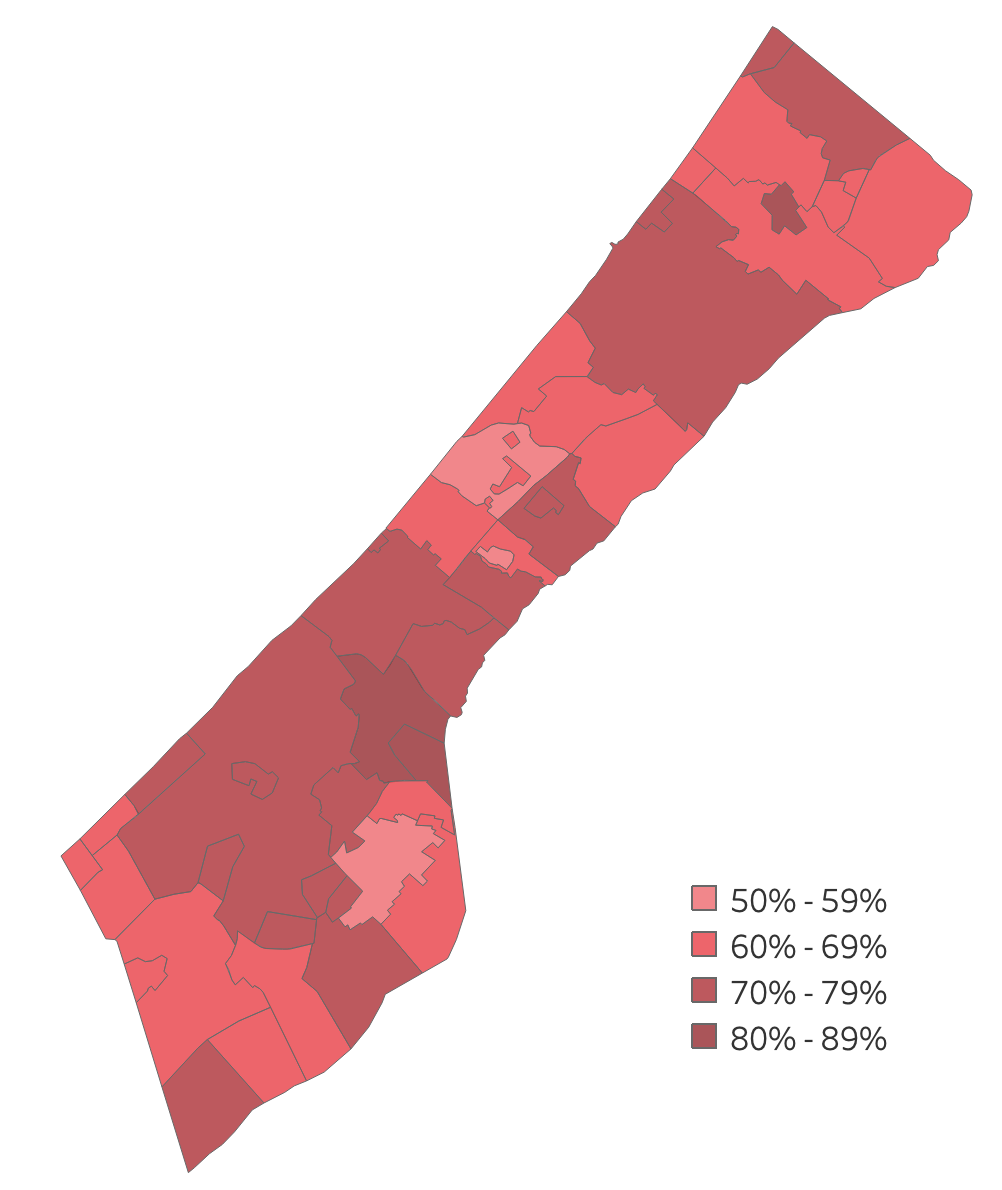 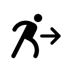 70% of refugee HHs
75% of non-refugee HHs
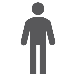 Most commonly reported reasons for why individuals do not want to be vaccinated**:
* The question was only referring to households members eligible for the vaccine
** As a percentage of HHs that reported that not all members are willing to be vaccinated
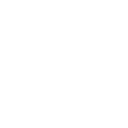 GAZA ESCALATION |  Displacement and Damage
21% of households reported having been displaced temporarily*** as a result of the recent conflict
The highest percentages of temporarily displaced households were observed in the governorate of North Gaza (43%) and especially in the localities of Umm Naser (91%) and Beit Hanun (61%).
Shelter Damage:
Livelihoods Impact:
% of households who reported that, as a result of the escalation, their typical monthly income:
% of households who reported that their shelter had been damaged or destroyed:
36%
Decreased a lot:
63%
Since 2014:
14%
Decreased a little:
In the 2021 escalation*:
31%
50% of households reported that the escalation had an impact on their livelihoods and assets. The most commonly reported were**:
85% of households reported that they had “no capacity” to repair their shelters at the time of data collection*
* As a percentage of HHs who reported having experienced shelter damage as a result of bombardment since 2014 
** As a percentage of HHs that reported an impact of the recent escalation on their livelihoods
*** Individuals who have been displaced as a result of the conflict, but have since returned to their original location
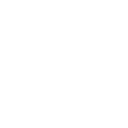 GAZA ESCALATION |  Assistance
By the time of data collection, 53% of households in Gaza reported having received assistance of some type since the beginning of the escalation
Preferred Assistance:
Barriers to Assistance:
63% of households in Gaza reported experiencing barriers to accessing assistance:
94% of households in Gaza reported wanting to receive assistance in the future
Most commonly reported barriers to accessing aid:
Most commonly reported types of preferred aid:
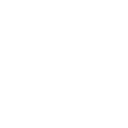 DISABILITY | Prevalence and Access Barriers
15% of households in the Gaza Strip reported having at least one household member with a physical and/or cognitive difficulty* at the time of data collection  (compares to 10% in the WB)Among these households, 40% cannot access at least one basic service due to these physical and/or cognitive difficulties.
At the governorate level, the highest proportions of households with at least one member with a physical and/or cognitive difficulty were among households in North Gaza (18%) and Rafah (18%).
% of households with at least one individual who has a lot of difficulty or cannot do at all the following activities:
*As per Washington Group guidance, this included individuals that had "lots of difficulty" or "could not do at all" one of the following activities: seeing, hearing, walking/climbing steps, remembering / concentrating, self-care, communicating.
OPT MSNA
KEY SECTORAL FINDINGS
3
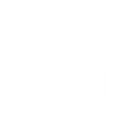 LIVELIHOODS  |  Employment
42% of households in the Gaza Strip reported having at least one adult (18+) that is unemployed and seeking work at the time of data collection
The highest percentages for HHs with at least one adult that is unemployed and seeking work were reported in Deir al-Balah (62%), Maghazi Camp (61%), Abasan Kabira (61%), Deir Balah Camp (60%) and An Nuseirat (59%).
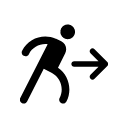 45% of refugee HHs
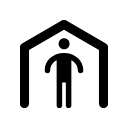 50% of in-camp refugee HHs
35% of non-refugee HHs
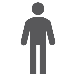 Most frequently reported barriers to employment*:
* As a percentage of HHs with at least one unemployed adult
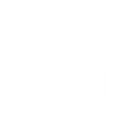 LIVELIHOODS  |  Income & Expenditure
% of households by average monthly household income per person (NIS)
Average expenditure share by type of expenditure
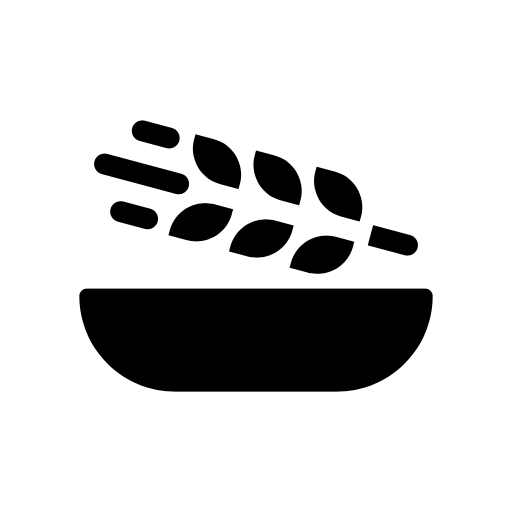 Gaza Strip
West Bank
Food
West Bank: 48%
Gaza Strip: 50%
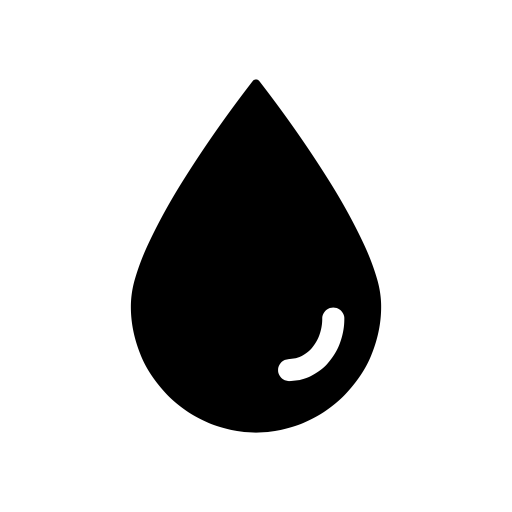 Water
West Bank: 4%
Gaza Strip: 2%
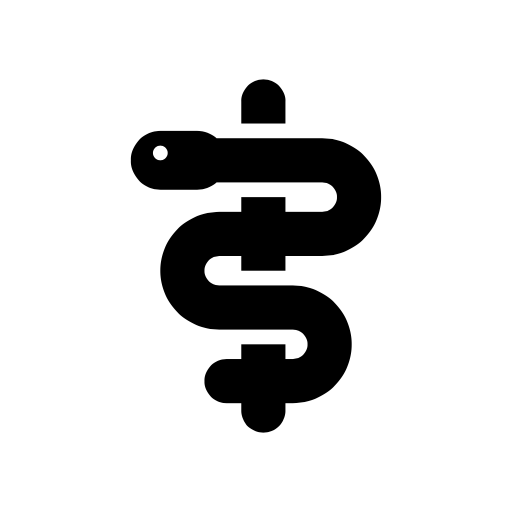 Medical Care (incl. medicine)
West Bank: 8%
Gaza Strip: 10%
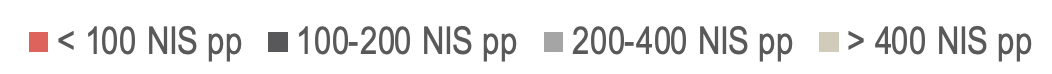 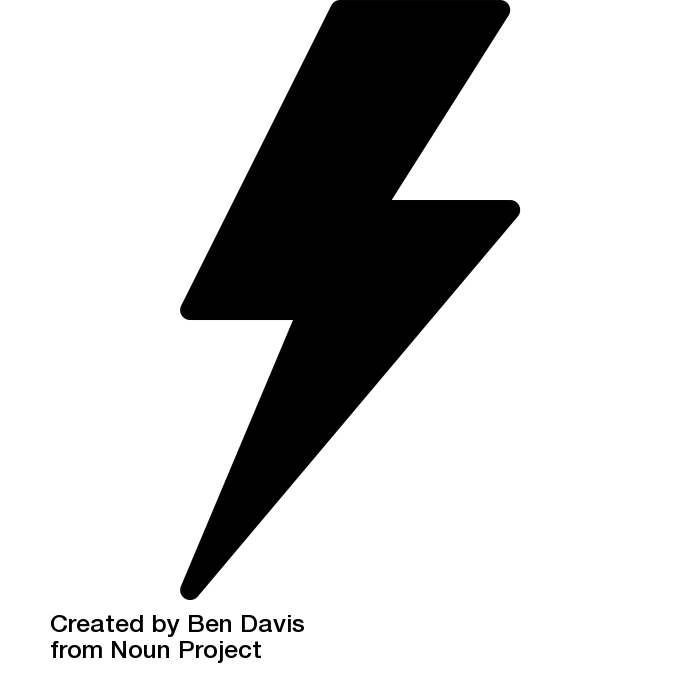 Fuel and electricity
West Bank: 12%
Gaza Strip: 12%
% of households reporting humanitarian assistance as a primary source of income
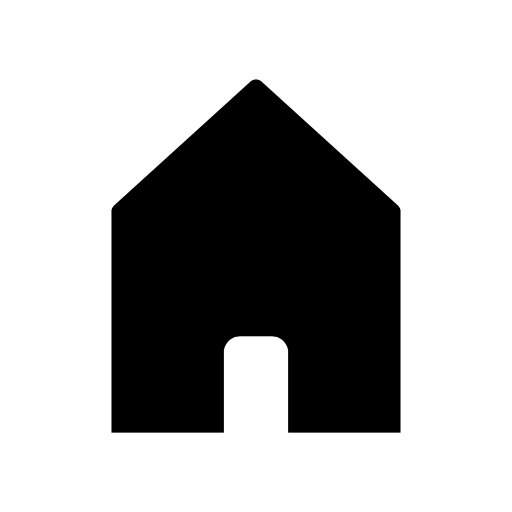 Rent*
17% of HHs in the Gaza Strip
West Bank: 23%
Gaza Strip: 32%
1% of HHs in the West Bank
* Average for HHs who reported “renting” as their occupancy status
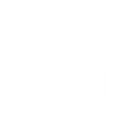 LIVELIHOODS  |  Debt
% of households in the Gaza Strip who reported a debt value of more than 5,000 NIS
% of households by debt value at the time of data collection
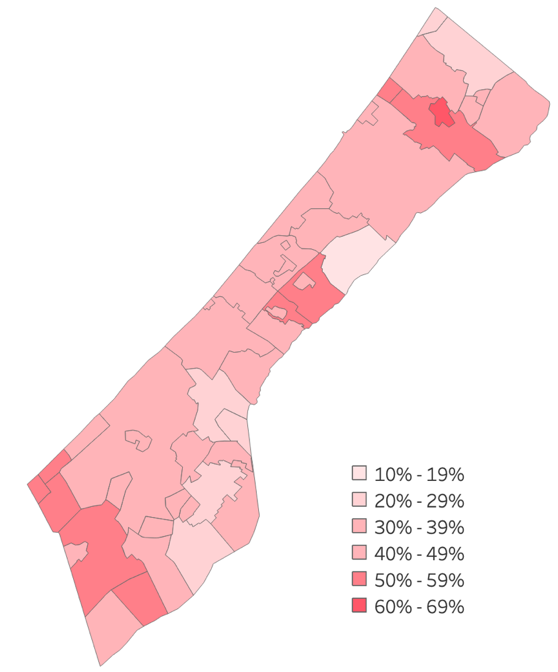 Most commonly reported reasons for taking on debt*:
* As a percentage of HHs reporting a debt value > 0
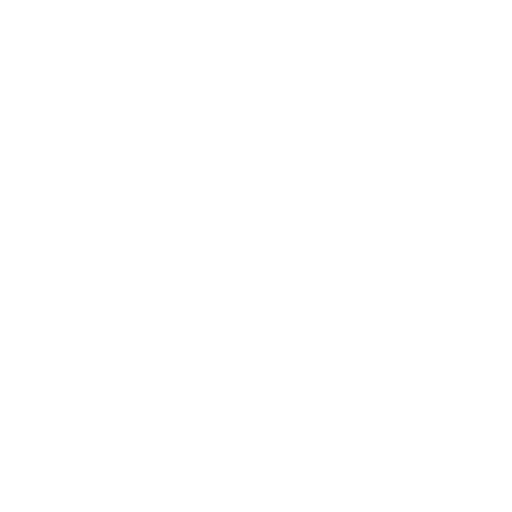 FOOD SECURITY  |  Food Consumption Score
% of households in the Gaza Strip with an acceptable Food Consumption Score*
% of households in the Gaza Strip with an acceptable, borderline and poor Food Consumption Score*
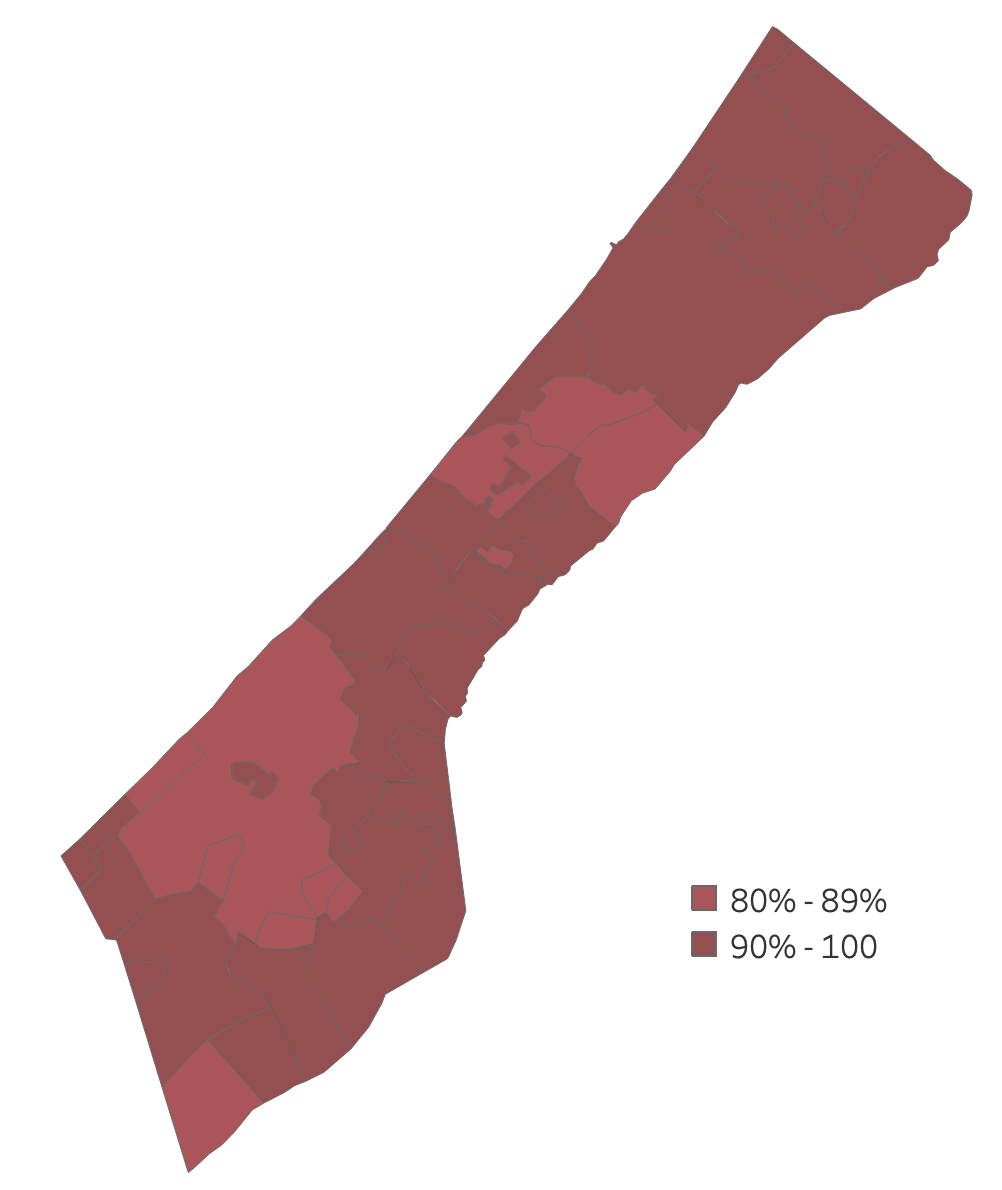 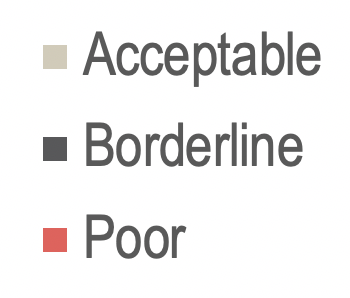 Non-refugee HHs
Refugee HHs
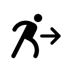 6% of refugee HHs have a poor or borderline FCS
5% of non-refugee HHs have a poor or borderline FCS
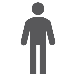 * Calculated according to WFP VAM Guidance
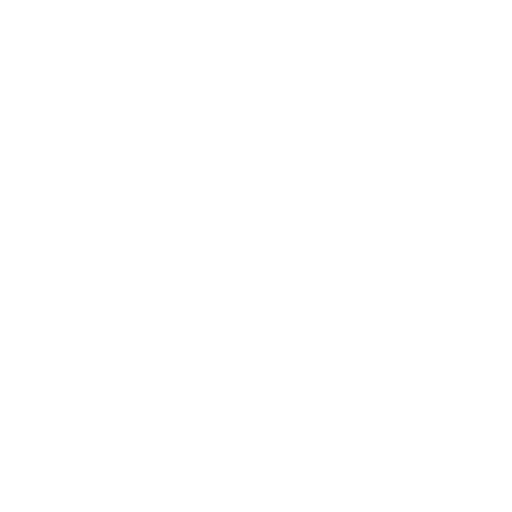 FOOD SECURITY  |  Livelihood Coping Strategies
% of households who have employed stress, crisis or emergency strategies in the past to cope with a lack of food or money to buy food
% of households in the Gaza Strip who have employed emergency strategies in the past (dropout, forced marriage, risky behavior, migration)
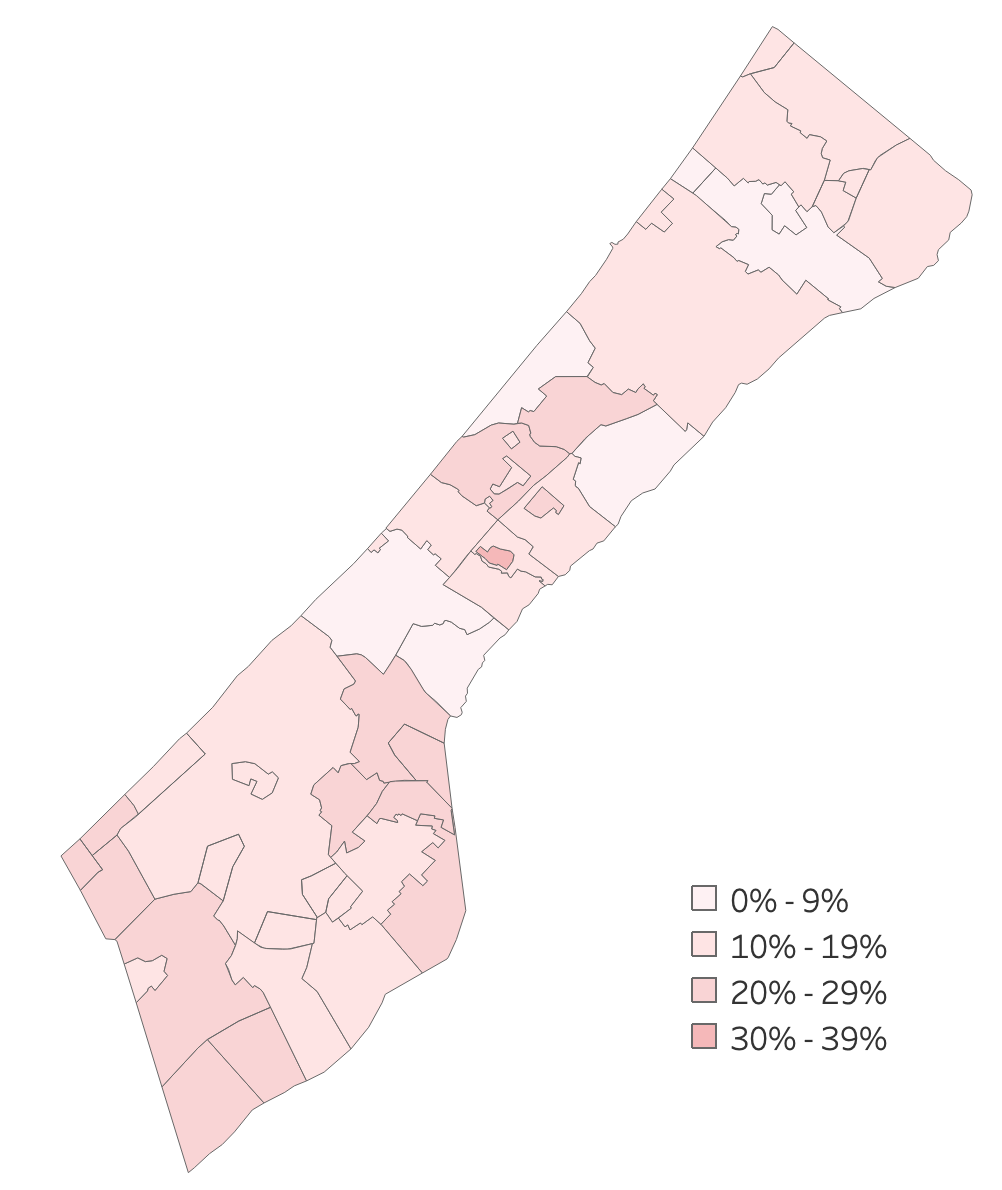 % of households in the Gaza Strip who have employed coping strategies by most frequently mentioned coping strategies
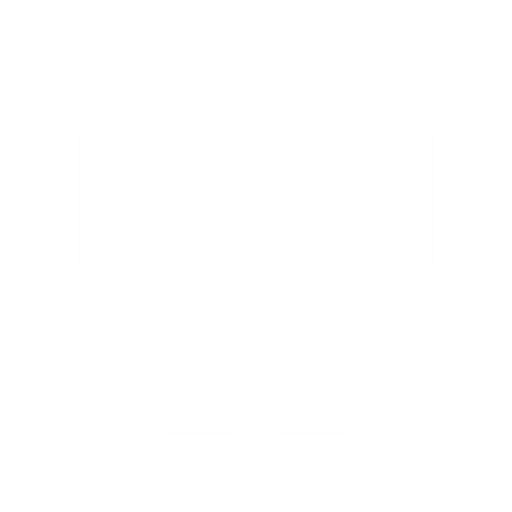 PROTECTION  |  Gender Based Violence
11% of households in the Gaza Strip reported that women and girls avoid areas because they feel unsafe there
The highest percentages of households who reported that women and girls avoid areas because they feel unsafe there were observed in the governorate of Rafah (24%) and in the localities of An Naser (27%), Rafah Camp (27%) and Rafah (25%).
Most commonly reported areas that women and girls avoid because they feel unsafe there*:
* As a percentage of HHs that reported that women and girls avoid certain areas because they feel unsafe there
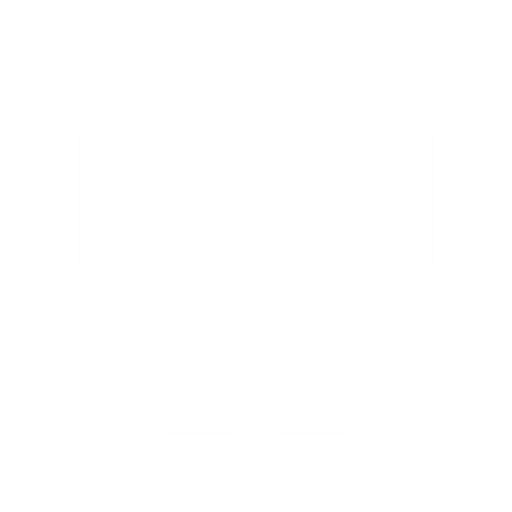 PROTECTION  |  Child Protection
5% of households in the Gaza Strip reported having at least one member under the age of 18 working
The percentage of households who reported at least one member under the age of 18 working was significantly higher in refugee camps, with the highest percentages observed in Nuseirat Camp (9%), Shati Camp (7%), Beit Hanun (7%), Rafah Camp (6%) and Deir Balah Camp (6%).
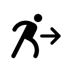 5% of refugee HHs
5% of non-refugee HHs
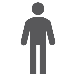 Most commonly reported security concerns for boys/girls:
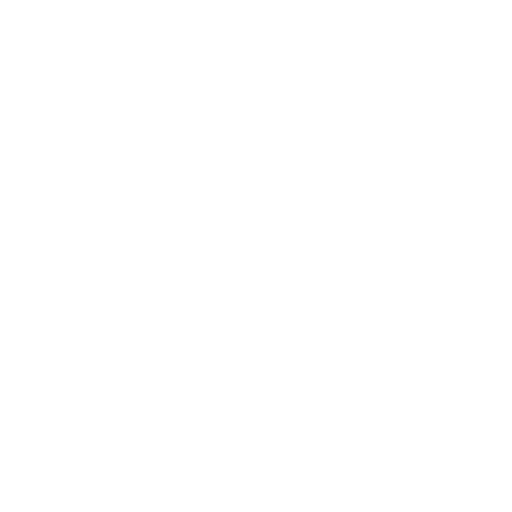 WASH  |  Sanitation
% of households reporting the availability of sanitation items by item
99% of households reported to have access to an improved* sanitation facility
Geographic Area:
99% of HHs in the Gaza Strip
99% of HHs in the West Bank
Population Group:
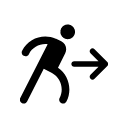 99% of refugee HHs
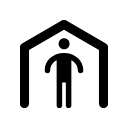 99% of in-camp refugee HHs
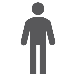 99% of non-refugee HHs
* Pit VIP latrine, flush or pour flush toilet
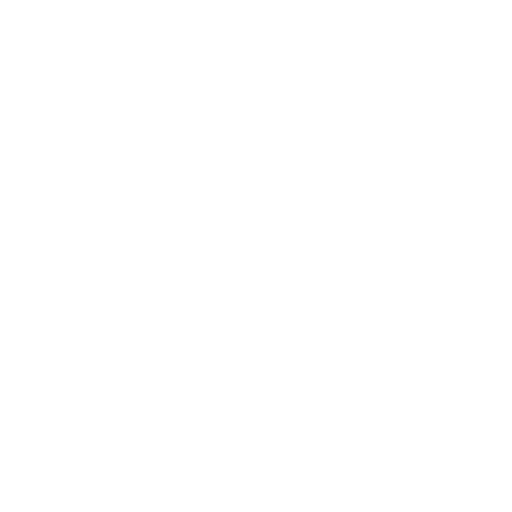 WASH  |  Water Sufficiency and Water Source
% of households by most frequently reported types of drinking water sources
% of households reporting to have access to a sufficient quantity of drinking water
93% of HHs in the Gaza Strip
94% of HHs in the West Bank
% of households reporting to have access to a sufficient quantity of water for drinking AND domestic purposes
82% of HHs in the Gaza Strip
83% of HHs in the West Bank
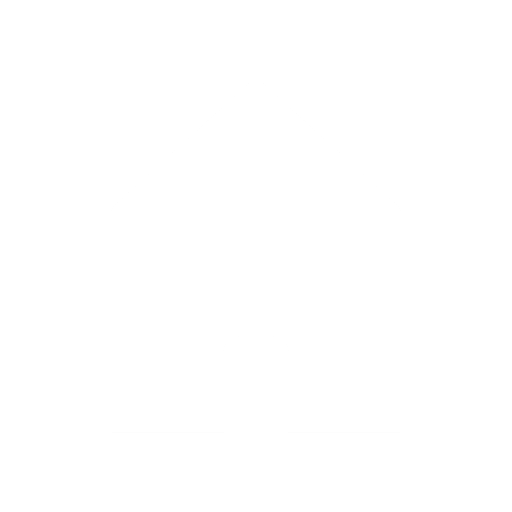 SHELTER  |  Shelter Types and Damage
62% of households in the Gaza Strip reported damage to their shelter at the time of data collection
% of households who reported damage to their shelter
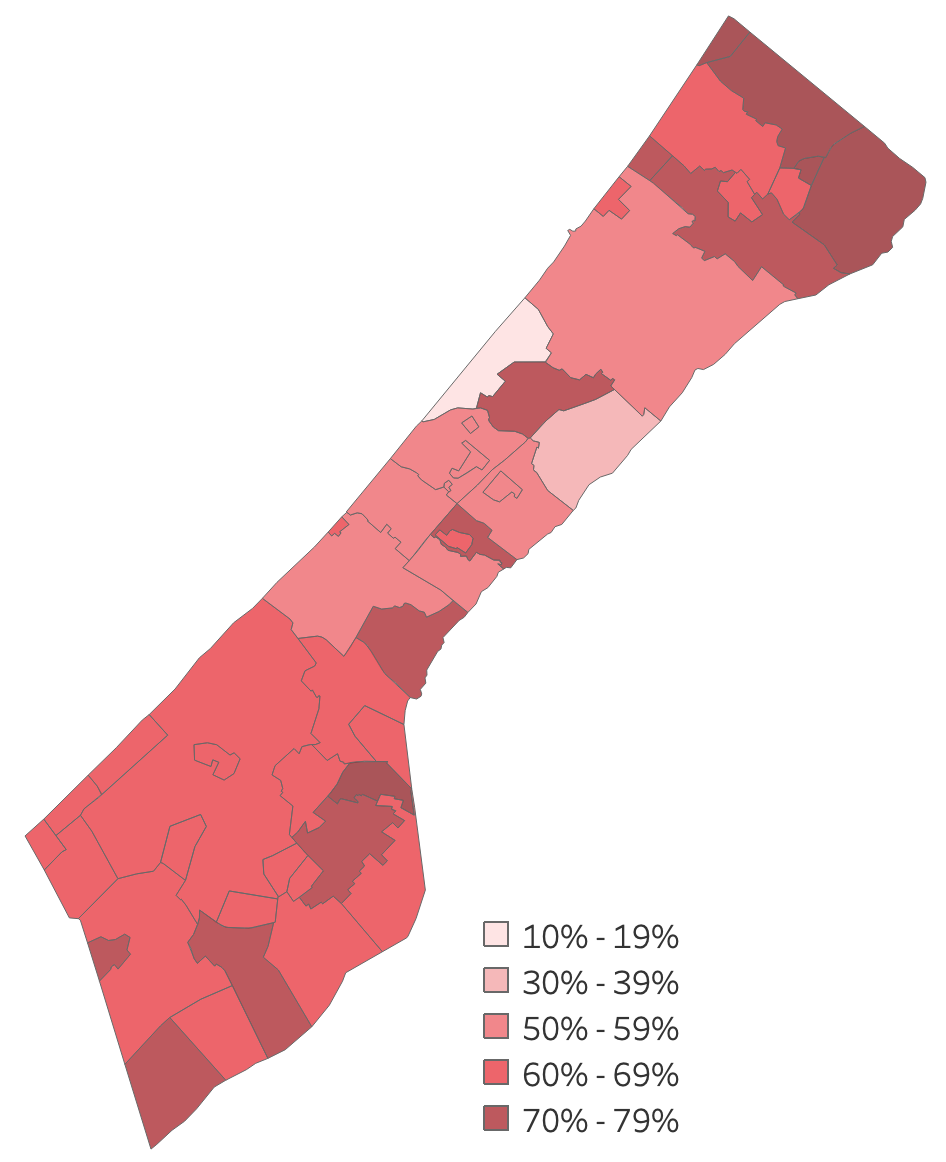 Most commonly reported types of shelter damage
7% of households in the Gaza Strip reported being at risk of eviction at the time of data collection
Most commonly reported reasons for eviction*:
[Speaker Notes: Critical shelters:

Highest rate of HHs living in critical shelters was observed in Rafah (26%), followed by Khan Yunis (19%) and Deir al Balah (18%)

Overcrowding:

26% of all households reported at least one member is sleeping in the living room, including 41% of those in Gaza. In Rafah, the majority of households reported at least one member sleeping in the living room]
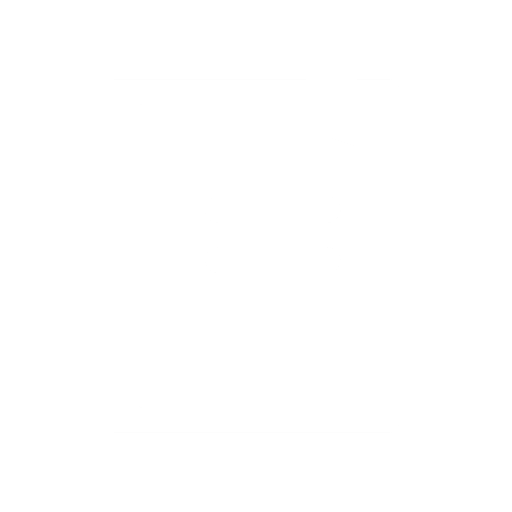 EDUCATION  |  COVID-19 AND LEARNING ENVIRONMENT
COVID-19 IMPACT:
85% of households in the Gaza Strip with school-aged children reported that at least one child was continuing teaching and learning activities remotely at the time of data collection (86% in the West Bank).
88% of households in the Gaza Strip with school-aged children reported a need for their children to participate in catch-up learning programmes because of missed learning due to COVID-19 related school closures (72% in the West Bank).
LEARNING ENVIRONMENT:
82% of households in the Gaza Strip reported having a functional basic and secondary school within a 30min walk from their dwellings (78% in the West Bank)
17% of households in the Gaza Strip reported safety concerns traveling to and/or studying in the education facilities

The most frequently reported safety issues were traffic/crossing roads (66% in WB, 75% in the Gaza Strip), military presence around schools (14% in WB), firing tear gas on schools and students (11% in WB) and violence/harassment travelling to school (11% in WB and 19% in Gaza)*
*As a percentage of households who reported that it is unsafe or very unsafe to travel to or study in the education facilities
[Speaker Notes: Note: subset of HHs with children with disabilities = very small -> not representative at all of the overall situation of HHs with children with disabilities
Time needed to access the nearest school facility + school safety indicators: asked to all HHs (including those without any (and school-aged) children) 
Safety concerns: small subset -> finidng not representative]
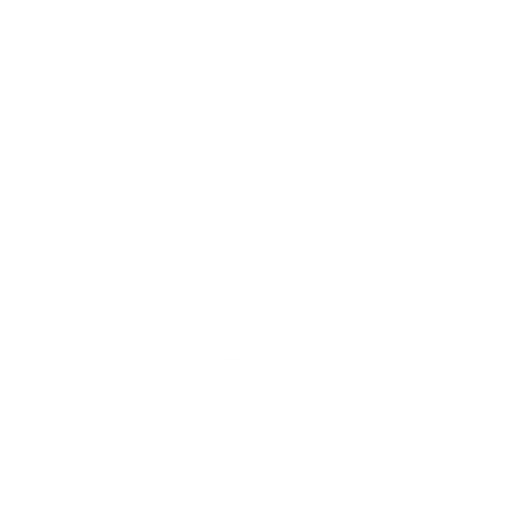 HEALTH  | Psychosocial Distress & Health Access
Psychosocial Distress:
Access to Health Services:
38% of households in the Gaza Strip reported that at least one member was showing signs of psychosocial distress in the 30 days before data collection
60% of households in the Gaza Strip reported that at least one member needed to access health services in the 3 months prior to data collection
Among the households that needed to access health services, 27% reported facing access barriers (20% in the West Bank).
% of households who reported at least one child  showing signs of psychosocial distress
The most commonly reported barriers were the cost of services/medicine being too high (64%* in the Gaza Strip and 64%* in the West Bank), no medicine being available at the facility/pharmacy (29%* in the Gaza Strip and 40%* in the West Bank), required treatment not available at the health facility (21%* in the Gaza Strip and 14%* in the West Bank).
* As a percentage of HHs that reported facing access barriers when trying to access health services in the 3 months before data collection
[Speaker Notes: Psychosocial distress defined as nightmares, lasting sadness, extreme fatigue, being often tearful or extreme anxiety

Rate of access to reproductive health services is lowest in East Jerusalem (73%) and Gaza governorate (71%)]
OPT MSNA
KEY TAKE-AWAY MESSAGES
4
Livelihoods one of the main drivers of needs
Many of the issues identified through the MSNA are directly or indirectly linked to a lack of livelihood opportunities which increases people’s aid dependency and their reliance on negative coping strategies to afford basic needs.
MSNA ANALYSIS FINDINGS
High degree of aid dependency
Although the severity of core sectoral needs appears to be lower than in many other humanitarian contexts, the aid dependency in the oPt (particularly in Gaza) is almost unparalleled and creates a very fragile stability.
Reliance on negative coping mechanisms to meet basic needs
Even though a relatively large number of households appears to be meeting their very basic needs, a high percentage of them are employing negative coping mechanisms (e.g. taking on debt) in order to meet those basic needs, which again invertedly increases their vulnerabilities.
Pockets of extreme severity continue to exist
KEY TAKE-AWAY MESSAGES
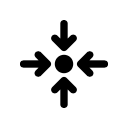 High degree of variance in the severity of needs between the Gaza Strip and the West Bank and also between different areas within these two territories. These variances between and within the territories calls for a more area-based response that is tailored to the type and the severity of needs in a given area.
Humanitarian needs compounded by COVID-19 and recurring flare-ups of violence
The health and livelihoods impact of COVID-19 as well as the persisting level of instability are amplifying existing needs and creating new ones across all sectors.
Existing Resources
Terms of Reference (ToR):
Containing more information about the research design as well as the sampling methodology. 

MSNA Dataset: 
Containing 1) the questionnaire, 2) the cleaned dataset with all 7,514 household interviews, 3) the cleaning log and 4) the deletion log. 

Preliminary Analysis Findings:
Containing 1) a list of indicators for which analysis findings are presented, 2) analysis findings for 346 pre-selected indicators and different layers of disaggregation (i.e. population groups and geographic)

Preliminary Analysis Findings Presentation:
PowerPoint presentation of key cross-sectoral and sectoral MSNA findings. 

MSNA Dashboard: 
Visualizing analysis findings for 346 pre-selected indicators at the locality- as well as at the governorate-level for different population groups (currently only for Gaza).
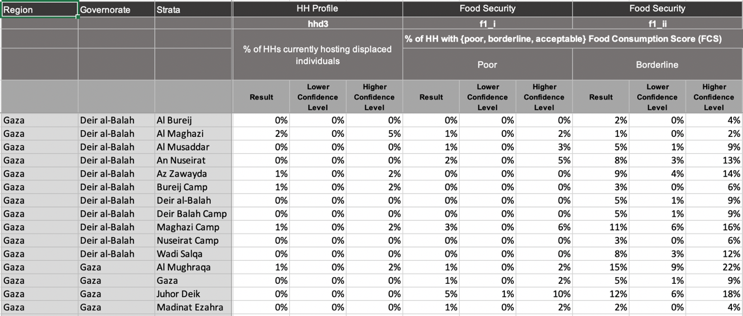 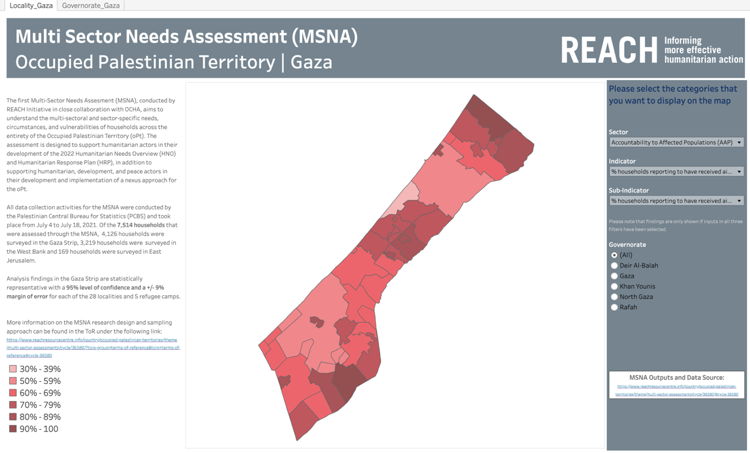 [Speaker Notes: Virtually all HHs report having a hospital (?) within a 30 min. walk from their dwelling

Most commonly needed health services were: non-surgical exam/treatment (67%), regular check-up (48%), COVID testing (20%), and COVID treatment (11%)]
Next Steps: Phase II MSNA
Vulnerability Analysis Framework:
Phase II of the MSNA will use the dataset collected under Phase I to highlight linkages in sectoral needs and enable an inter-sectoral analysis of vulnerability, focusing on specific drivers (e.g. demographic, economic) of vulnerability as well as the co-occurance of different vulnerability profiles.
Methodology:
The methodology of the vulnerability analysis will be developed in consultation with key humanitarian and development stakeholders (launched 22nd of November) and should allow for the identification of the drivers of vulnerability as well as the co-occurance of different vulnerabilities (e.g. the co-occurance of economic and demographic 
vulnerabilities).
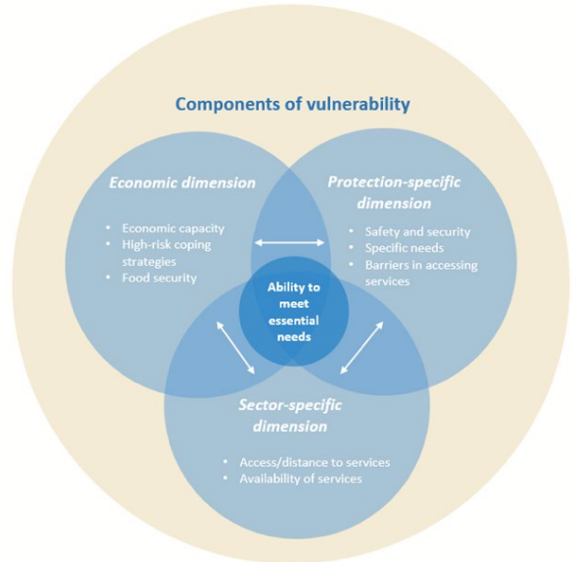 Anticipated Outputs:
Analysis findings by geography and population group
Presentation of key analysis findings
Dashboard
Area-based factsheets: 
Factsheets presenting key sectoral findings as well as findings from the vulnerability analysis for each of the 48 sampling stratas and beyond.
[Speaker Notes: Virtually all HHs report having a hospital (?) within a 30 min. walk from their dwelling

Most commonly needed health services were: non-surgical exam/treatment (67%), regular check-up (48%), COVID testing (20%), and COVID treatment (11%)]